Facilities Services
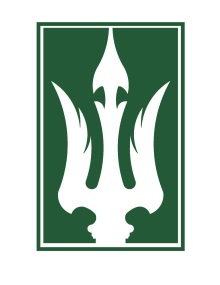 2017 
End of Year Update
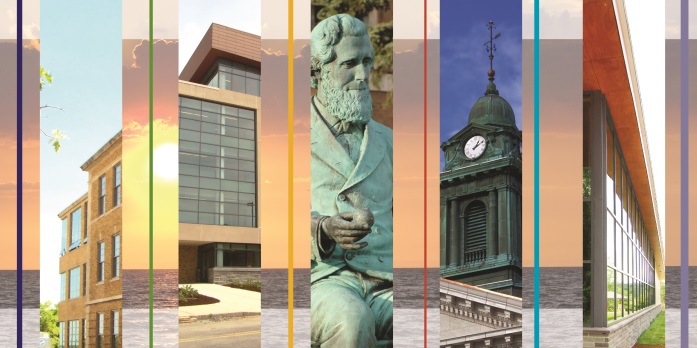 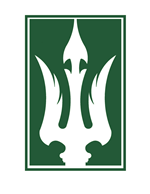 Facilities Services: 2017 End of Year Update
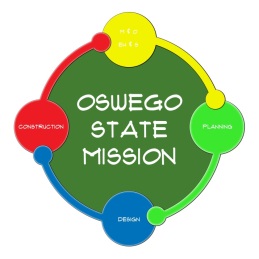 Current Activities
	
15 Major Projects in Design or Construction

17 Active Minor Projects

1,554 Current Active Work Orders
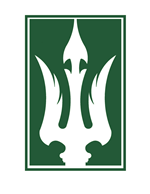 Facilities Services: 2017 End of Year Update
Current Minor Projects					     

Campus Wide – Installation of CO Detectors
Campus Wide – Replace and Upgrade Chemical Dispensers
Culkin Hall – HR Card Access
Culkin Hall – Lactation Room 212
Culkin Hall – Storage for President
Downtown – OBCR Relocation
Lanigan Hall – Room 25 Conversion
Lanigan Hall – VAT
Laker Hall – Trophy Space
Lee Hall – ADA Pool Lift
Mackin Hall – Office Complex, Bldg 12 Moves
Mail Room  Stock Room Merge
Penfield Library – Classroom
Penfield Library – Vestibule
Shineman Center – Space Expansion Biology
Shineman Center – Wall Panel
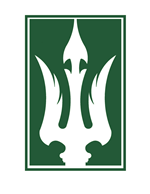 Facilities Services: 2017 End of Year Update
Projects in Design
					   Const. Start*                Est. Cost**
Campus Wide – Lighting Improvements		   Aug 2017		$0.33
Campus Wide – Projects for Energy Management	   Design Only	$0.06
Commissary Cold Storage Rehab		   Apr 2018		$0.56
Culkin Hall – Elevator Upgrades		   	   Jul 2018		$0.75
MCC – Arena Ice Compressor Replacement	   	   May 2018		$0.57
MCC – Student Activity Center			   Feb 2018		$1.97
Mary Walker Health Center – Renovations	   	   May 2018		$2.45
Metro Center Renovations 			   May 2018		$0.10
Pedestrian Pathway Lighting Improvements	  	   Jun 2018		$0.82
Shineman Office Study & Rehab 		 	   TBD		TBD
Tyler Hall – Phase II			  	   Mar 2018		$2.72
					   TOTAL		$10.33 *Scheduled
**Cost shown in Millions
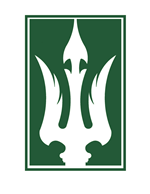 Facilities Services: 2017 End of Year Update
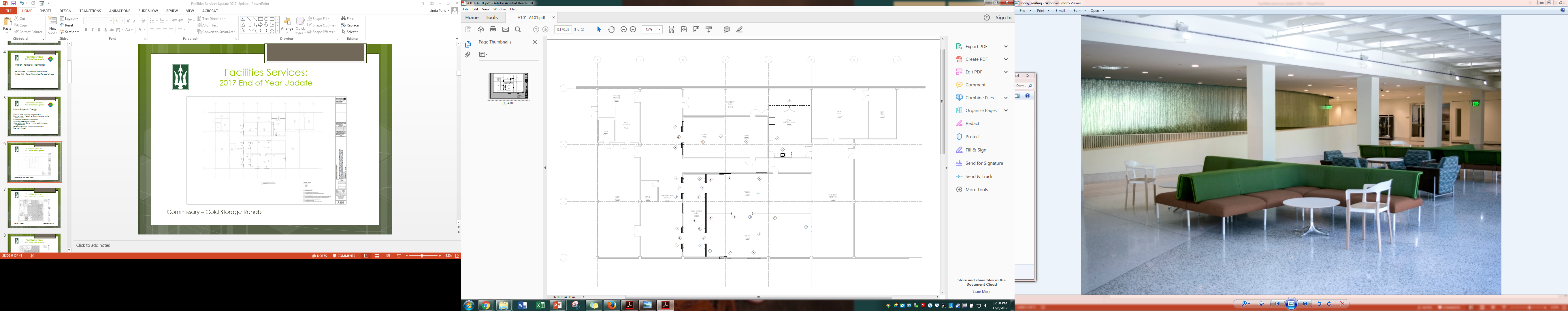 Commissary – Cold Storage Rehab
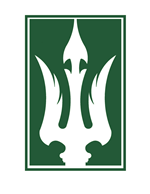 Facilities Services: 2017 End of Year Update
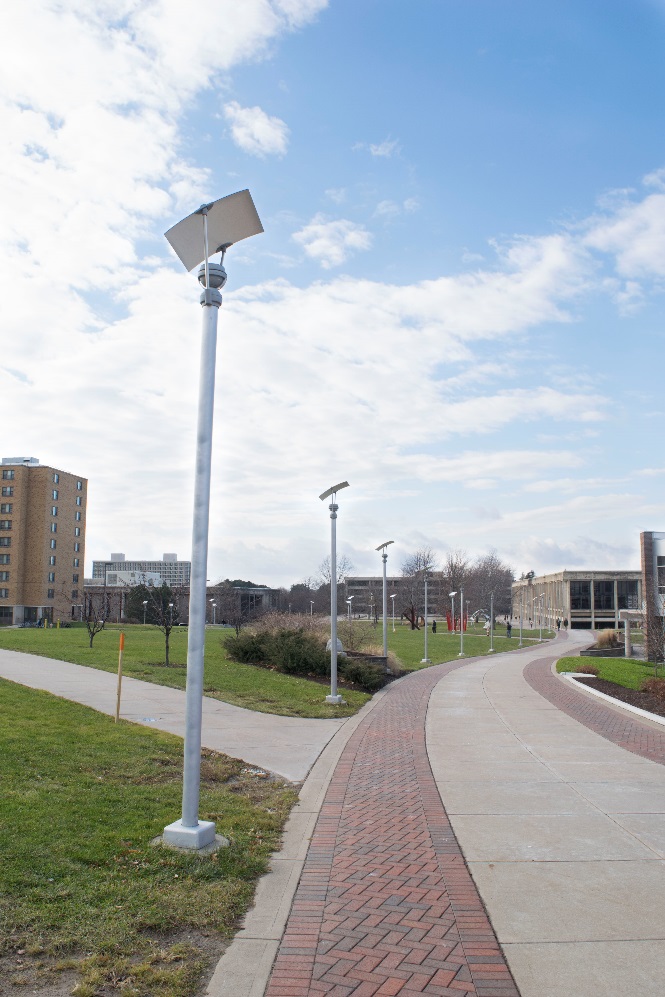 Pedestrian Pathway Lighting Improvements
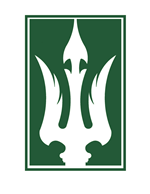 Facilities Services: 2017 End of Year Update
Tyler Hall – Phase II 			  	             Basement Floor Plan
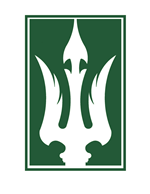 Facilities Services: 2017 End of Year Update
Tyler Hall – Phase II 			  	   Commons Level Floor Plan
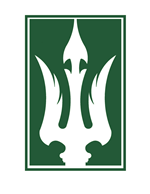 Facilities Services: 2017 End of Year Update
Tyler Hall – Phase II 			  	                 Second Floor Plan
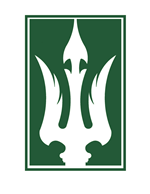 Facilities Services: 2017 End of Year Update
Projects in Construction
					Const. End*                    Est. Cost**
Lee Hall – Window and Door Replacement	Feb 2018		$2.92
Tyler Hall – Theatre Rigging – Phase II		Sep 2018		$0.50
Waterbury Hall – Post Construction 		Aug 2018		$0.14
      Follow-up Projects	 
Wilber Hall – SOE Phase III			Jun 2018		$14.01
					   TOTAL		$17.57 *Scheduled
**Cost shown in Millions
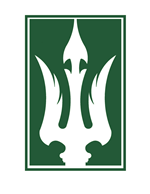 Facilities Services: 2017 End of Year Update
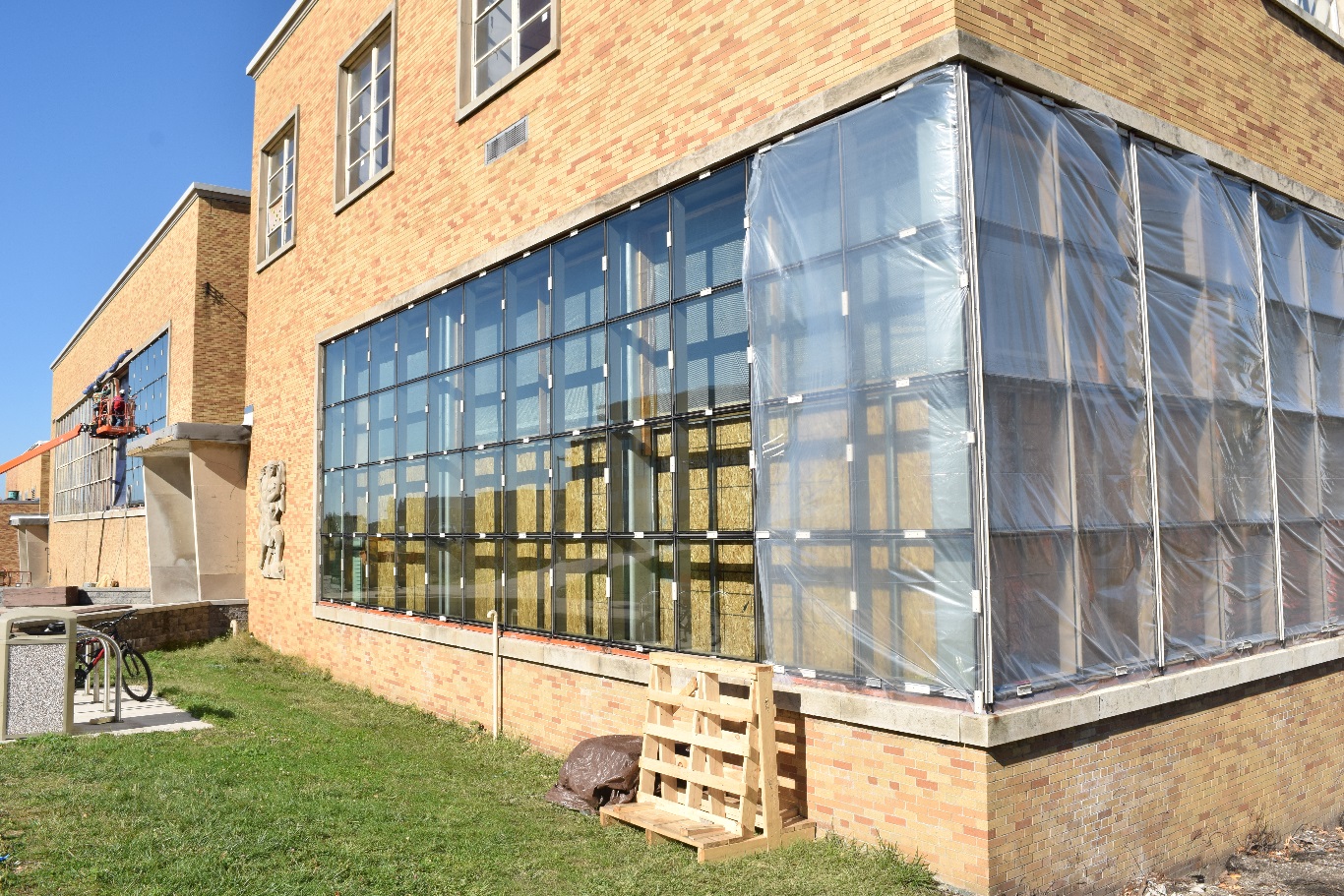 Lee Hall – Window and Door Replacement
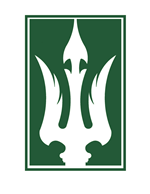 Facilities Services: 2017 End of Year Update
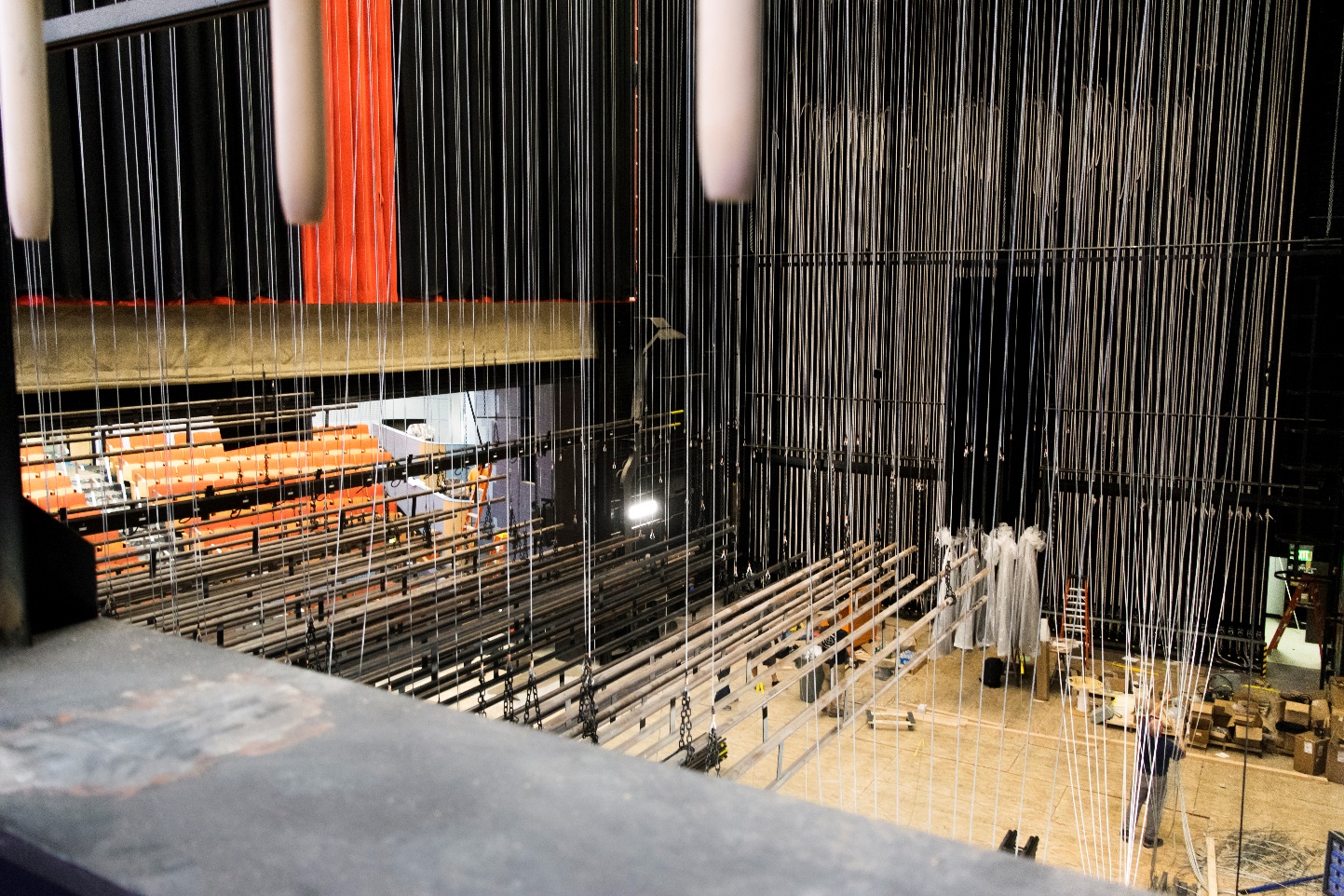 Tyler Hall – Theatre Rigging – Phase II
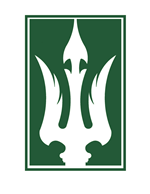 Facilities Services: 
2017 End of Year Update
Wilber Hall
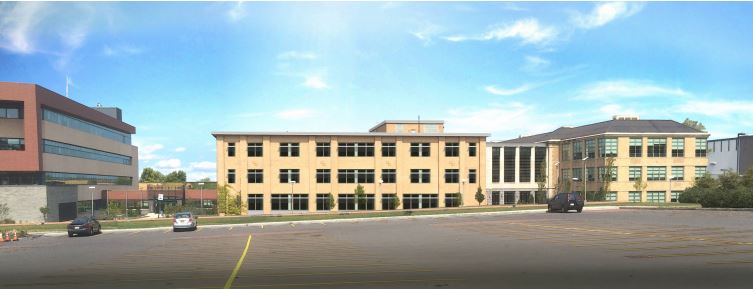 Exterior with New Windows
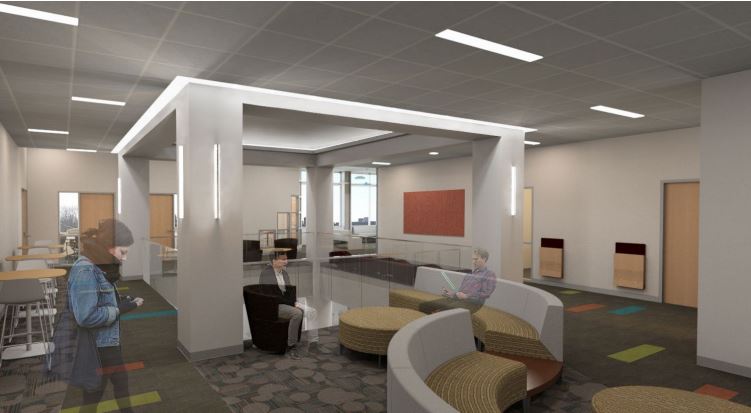 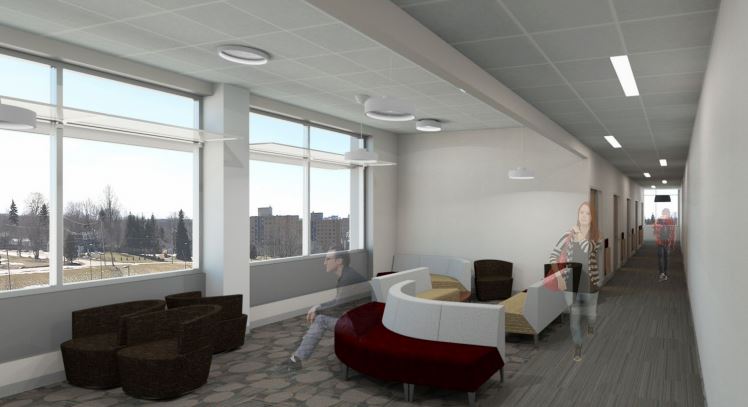 Interior Common				                    Interior Lounge
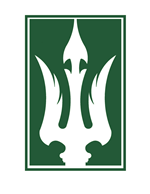 Facilities Services: 2017 End of Year Update
Projects Recently Completed
						Est. Cost**
Culkin Hall – Data Center				$0.39
Tyler Hall – Phase 1A, 1C, & 1 D Offices, Conference Room,	$2.70
     and Drawing, Painting, Photo, and Printmaking Studios
Scales Hall – Rehab	 			$16.12
Wilber Hall – Interior Demolition & Abatement		$1.22
					 TOTAL	$20.43 
*Scheduled
**Cost shown in Millions
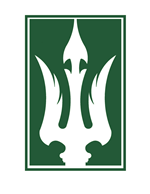 Facilities Services: 2017 End of Year Update
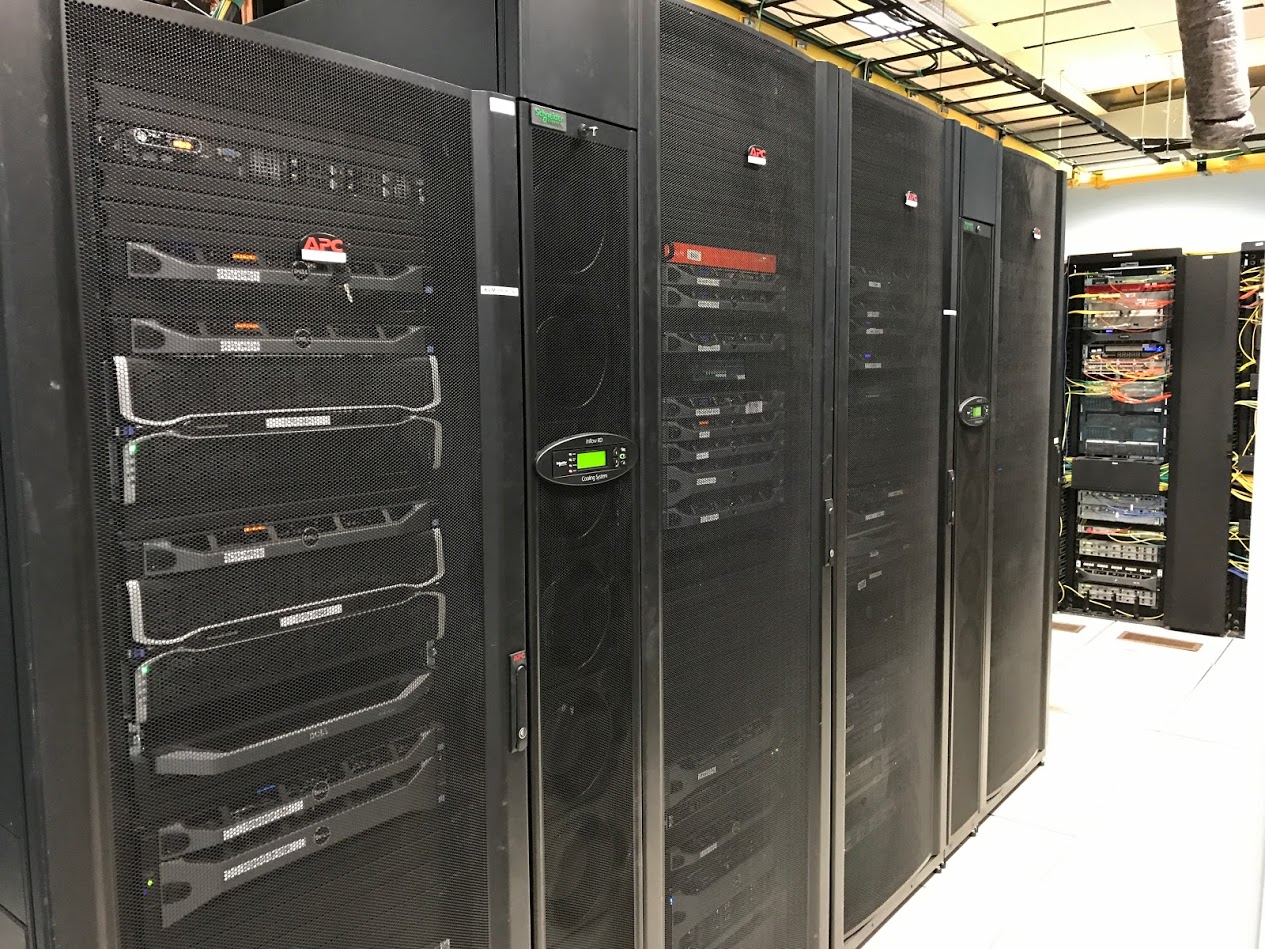 Culkin Hall – Data Center
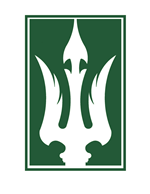 Facilities Services: 2017 End of Year Update
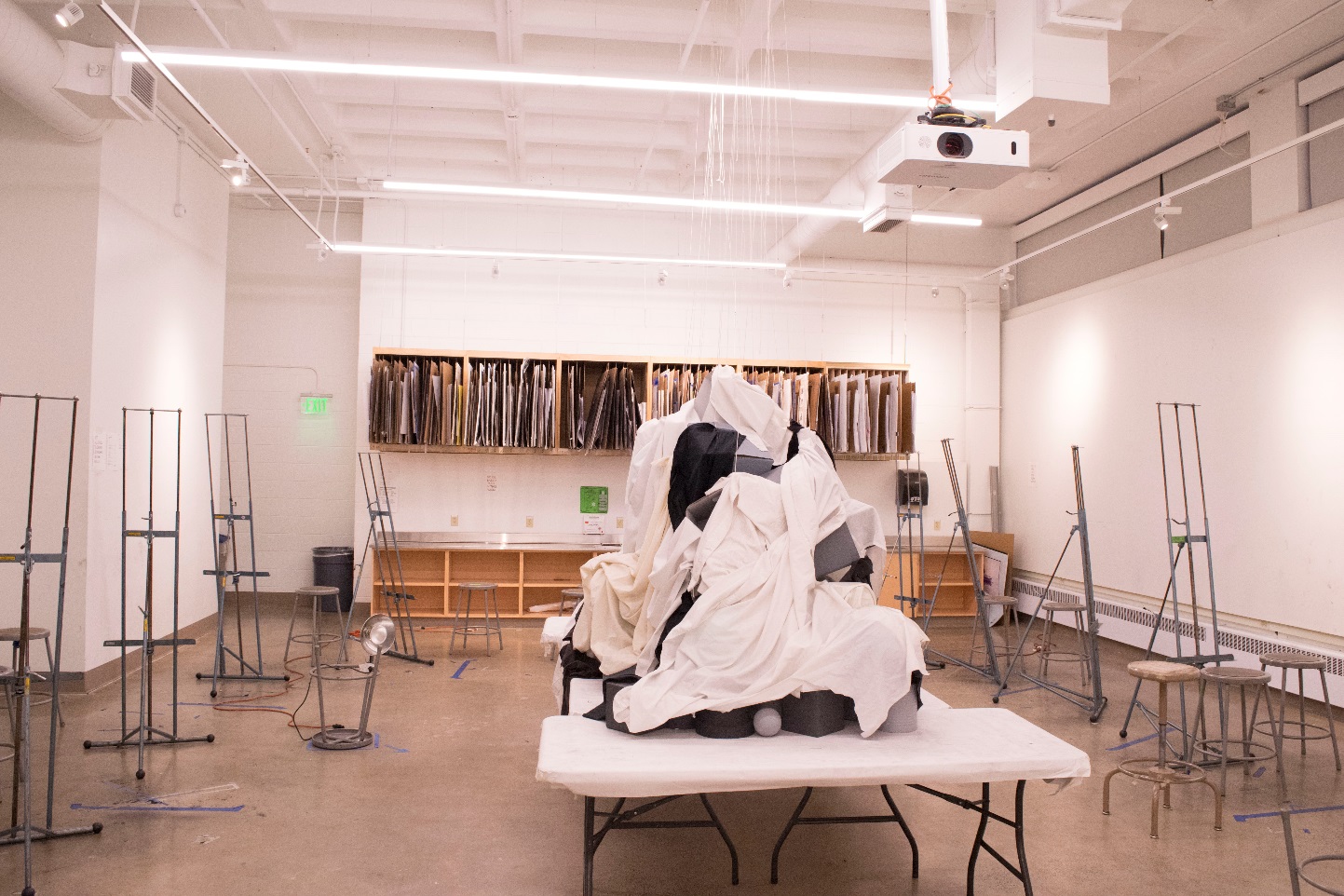 Tyler Hall 1A – Drawing Studio
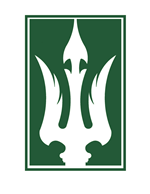 Facilities Services: 2017 End of Year Update
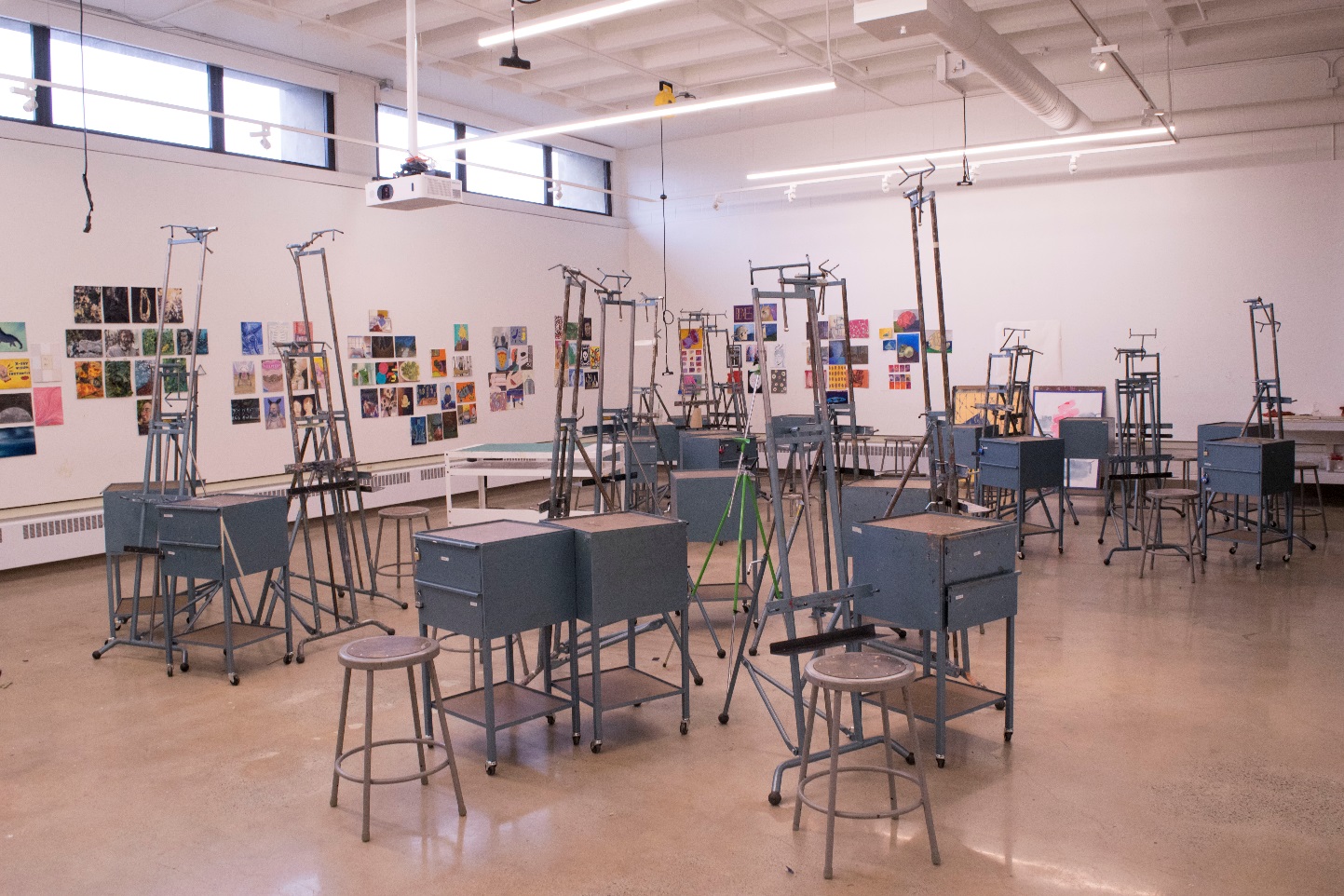 Tyler Hall – Painting Studio
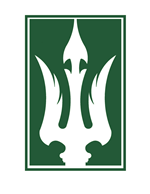 Facilities Services: 2017 End of Year Update
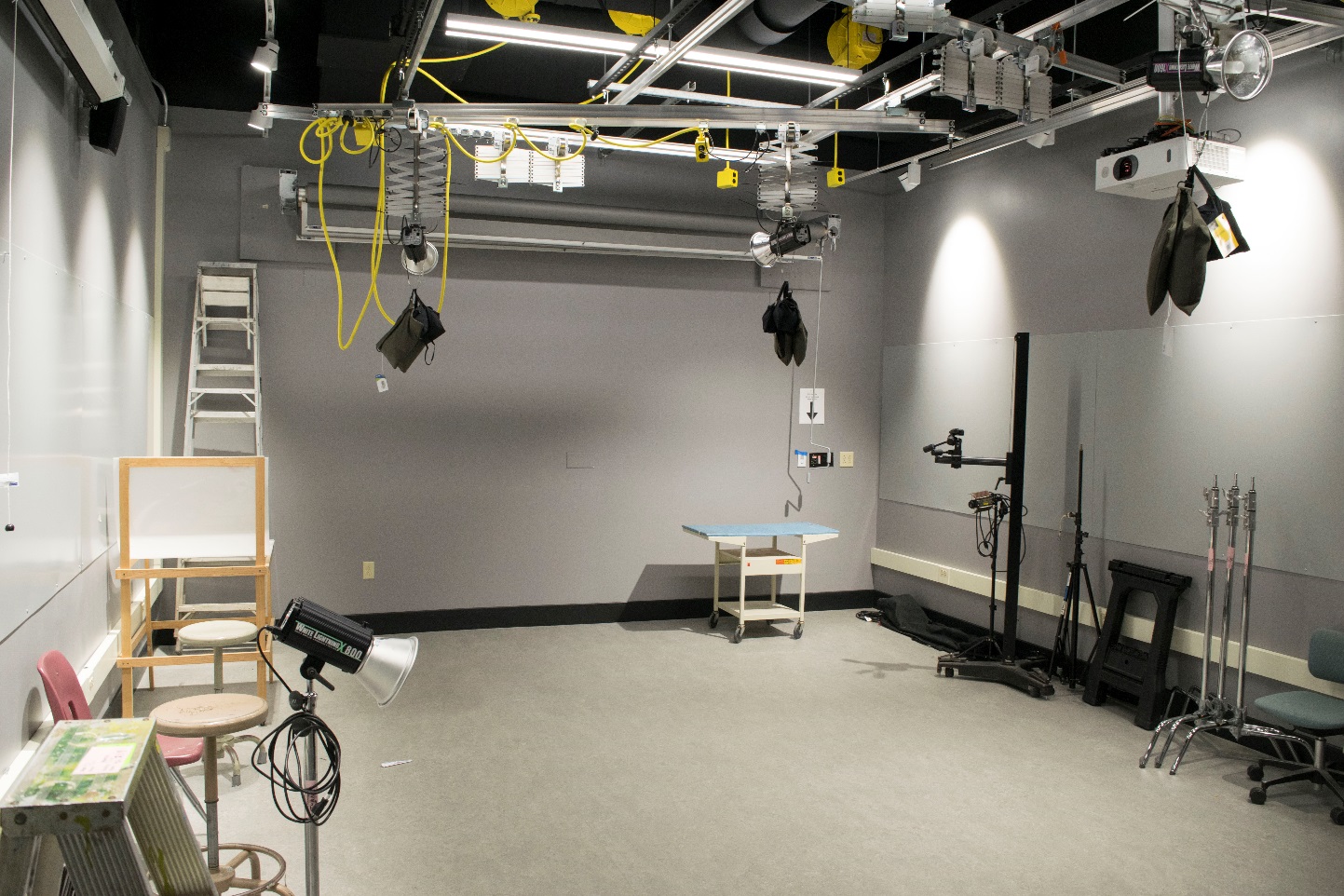 Tyler Hall 1C – Photo Studio
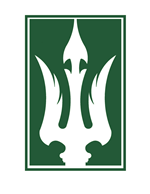 Facilities Services: 2017 End of Year Update
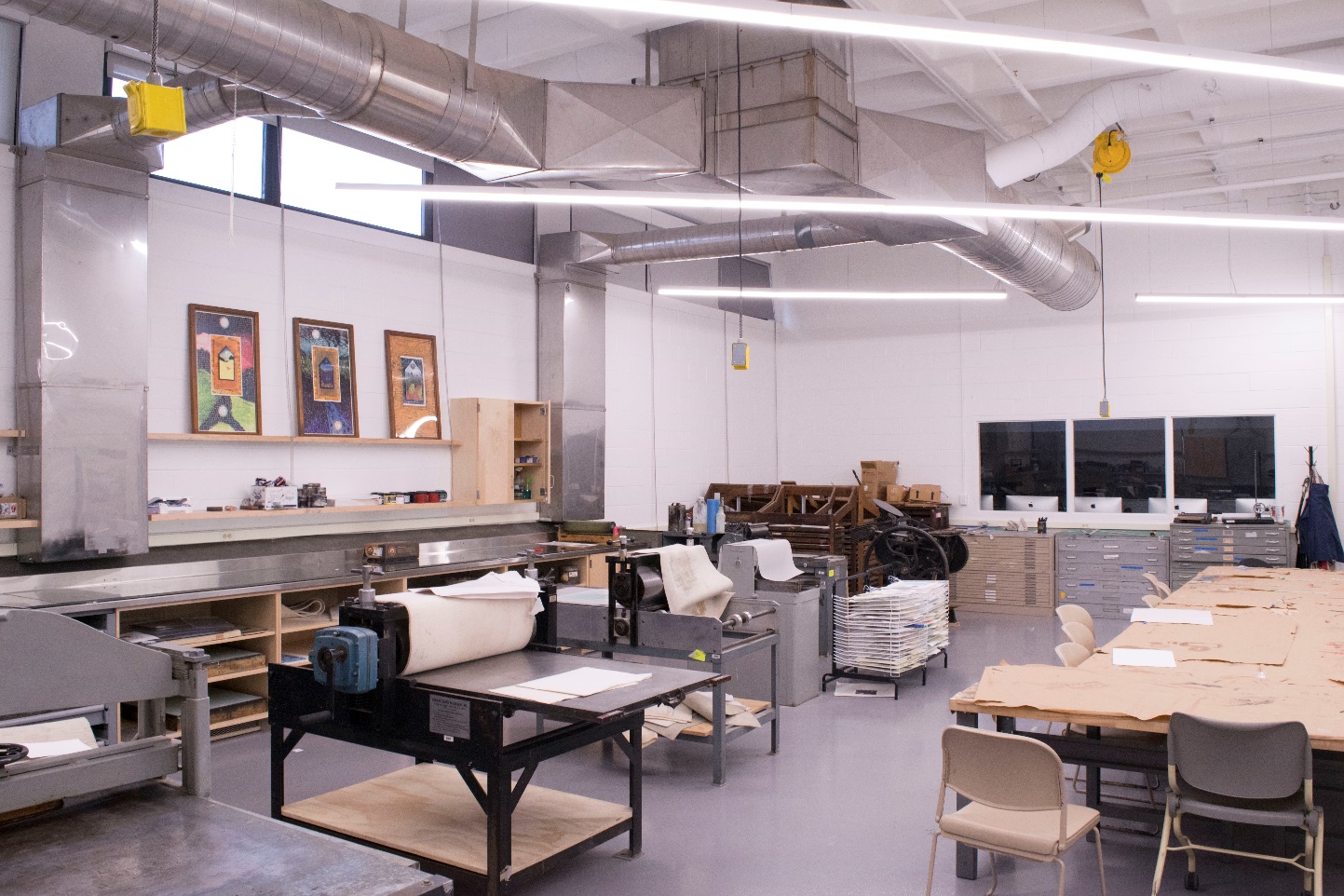 Tyler Hall 1D – Printmaking Studio
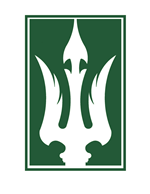 Facilities Services: 2017 End of Year Update
Scales Hall
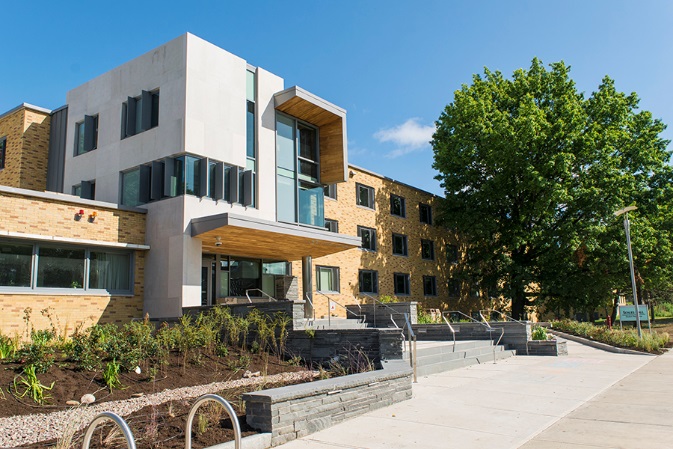 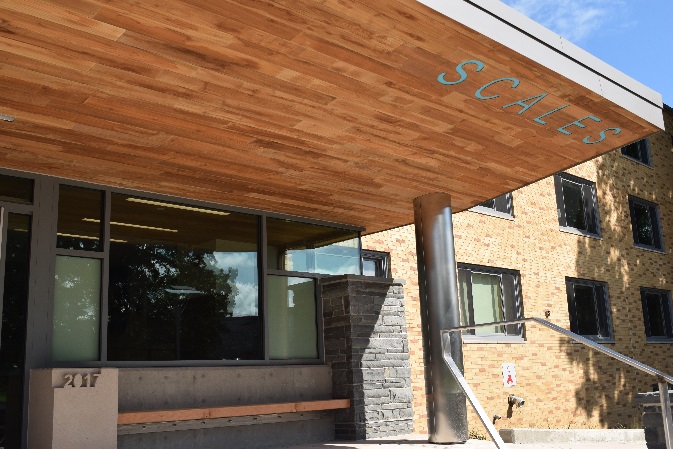 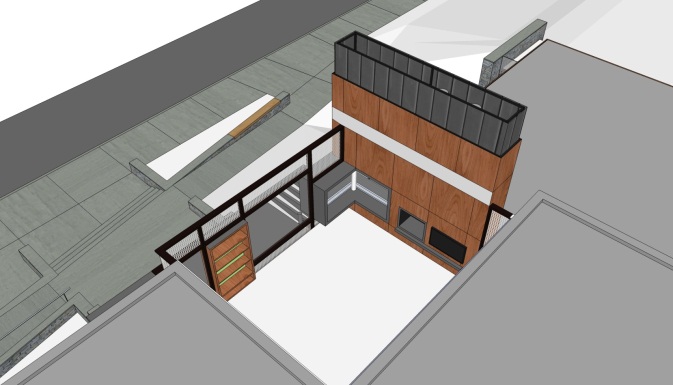 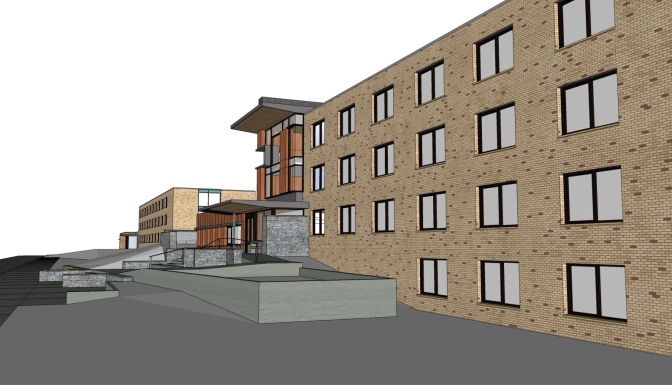 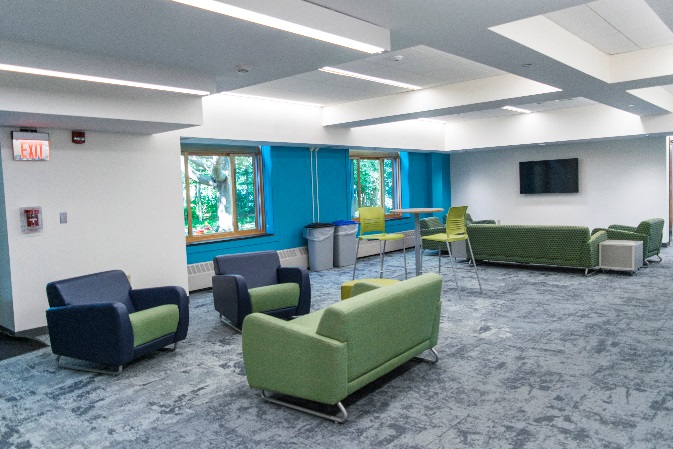 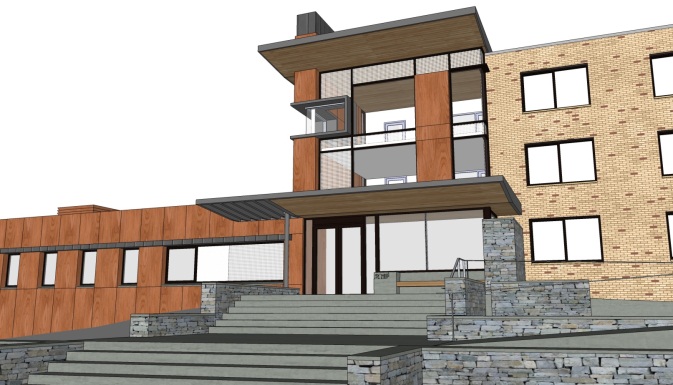 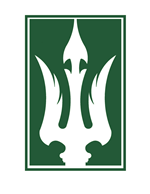 Facilities Services: 2017 End of Year Update
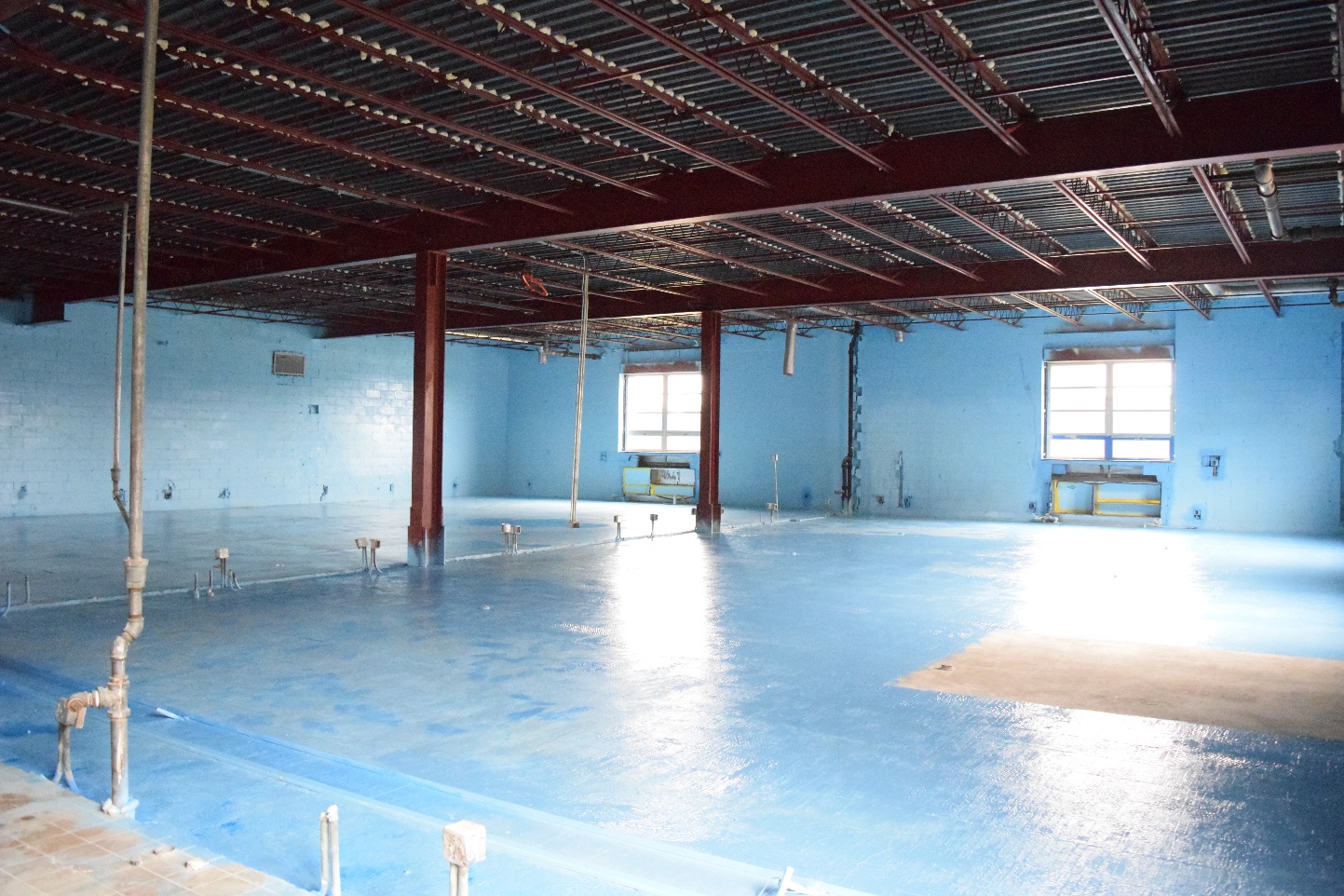 Wilber Hall – Interior Demolition & Abatement
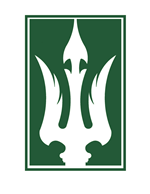 Facilities Services: 2017 End of Year Update
Projects in Planning
	
				
	Culkin Hall – 7th Floor Circulation & Provosts	
	Facilities Master Plan	
	Hewitt Hall – General Reconstruction
	Rich Hall – Space Assessment
	Sheldon Hall – Repair / Reconstruct Terracotta Frieze
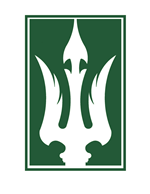 Facilities Services: 2017 End of Year Update
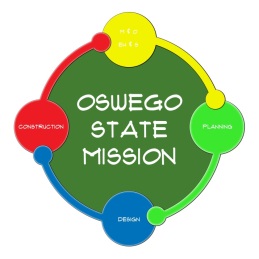 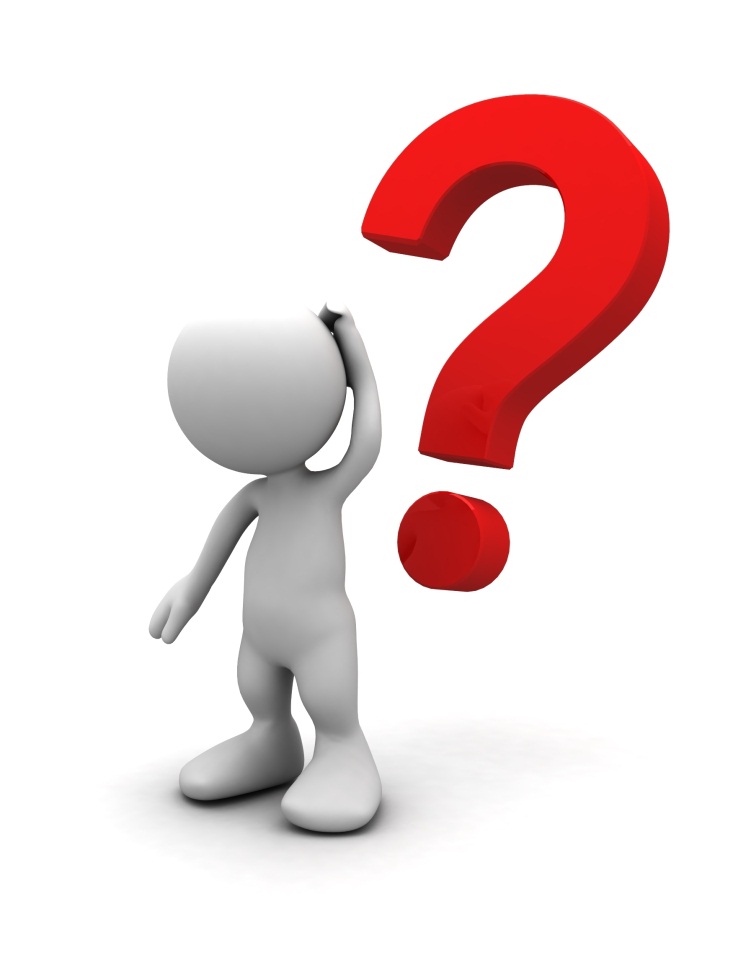